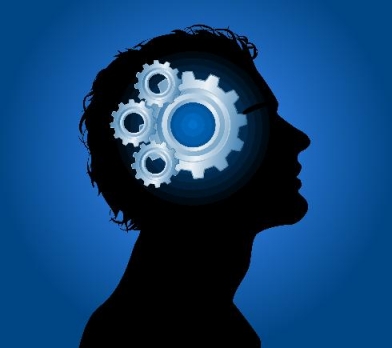 Attitudes of Christ
Philippians 2:5-11
Philippians 2:5-11
5 Let this mind be in you which was also in Christ Jesus, 6 who, being in the form of God, did not consider it robbery to be equal with God, 7 but made Himself of no reputation, taking the form of a bondservant, and coming in the likeness of men. 8 And being found in appearance as a man, He humbled Himself and became obedient to the point of death, even the death of the cross. 9 Therefore God also has highly exalted Him and given Him the name which is above every name, 10 that at the name of Jesus every knee should bow, of those in heaven, and of those on earth, and of those under the earth, 11 and that every tongue should confess that Jesus Christ is Lord, to the glory of God the Father.
Do We Have Minds Like Christ in…
Selflessness?
Matthew 11:29; 16:24  Jesus - perfect example of lowliness
Mark 9:35  Jesus redefined value - greatest is servant of all
James 4:10  Being exalted in the end demands lowliness now
Obedience?
John 15:9-10  Obedience of Jesus showed His love for Father
Hebrews 10:8-9  “I have come to do Your will, O God”
Hebrews 5:7-9  Obedience was learned in that not desired
Reverence?
John 12:27-28  Humility & obedience produced reverence
Mark 14:34-36  Matt. 26:42  “Abba Father” – Your will…
Psalm 33:8; 34:3; 57:5; 89:7; 107:32; 111:9-10
Rev. 5:11-14  This reverence is what we owe in worship now